WP3: BPaaS Research Execution Environment
PaaS Orchestration and Adaptation
Presenter: Frank Griesinger
Second Review, Brussels, February 8th, 2017
1
[Speaker Notes: Now as the bundle is complete, we can start with the Execution Environment. For that I will present you the PaaS Orchestration and Adaptation.]
WP3: BPaaS Research Execution Environment: PaaS Orchestration and Adaptation
Research Problem:

How can we make use of Cloud providers on all layers?
	 Orchestration

How can we adapt the deployment in a cross-layer way to fit the current needs?
	 Adaptation
2
[Speaker Notes: Research questions -> Two Parts

Handover from Allocation Environment as the BPaaS bundle is created
Shortcomings of the Execution Environment
Currently only deployment on IaaS layer Description and selection of service and provider is restricted
No means of exchanging services between layers
No means of monitoring external services in a unified way]
Motivating Example
Something happens to a component on the IaaS cloud provider.
Ensure a certain response time and availability.
Public IaaS cloud
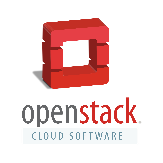 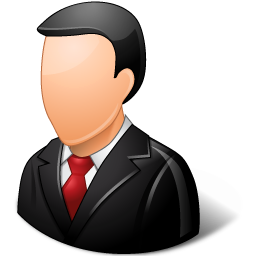 BPaaS Bundle
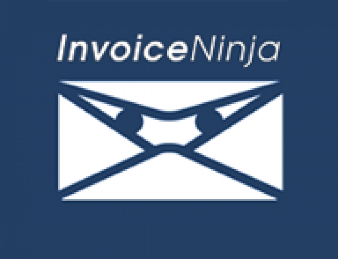 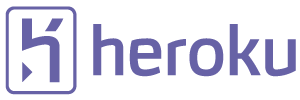 Public PaaS cloud
Migration should happen.
Allowed and Availabe Cloud Infrastructures / Providers
3
Current State
Cloud-DSL CAMEL
only IaaS configuration
only scaling
Cloud Provider Engine
Cloud provider abstraction on IaaS
workflows as in CAMEL
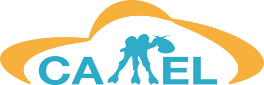 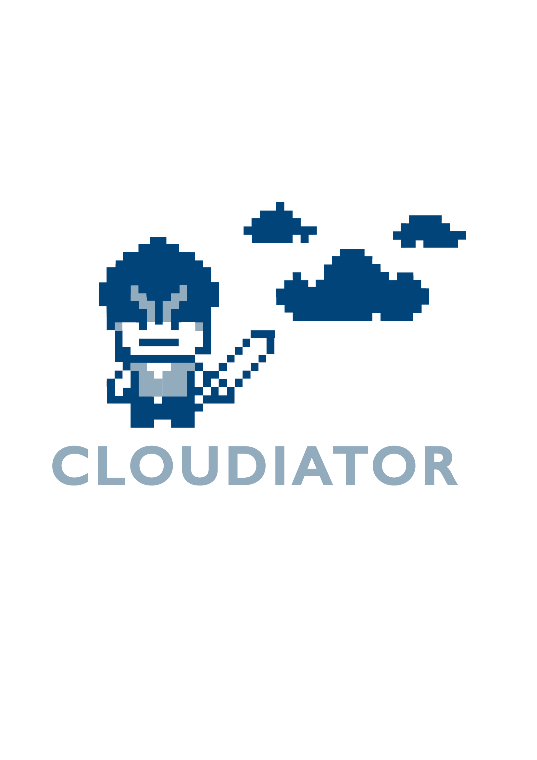 only IaaS!
 no complex adaptation
4
Solution Approach: Adaptation in CAMEL
Extension of CAMEL
mixed configurations and composed and complex tasks
Replace service with another one
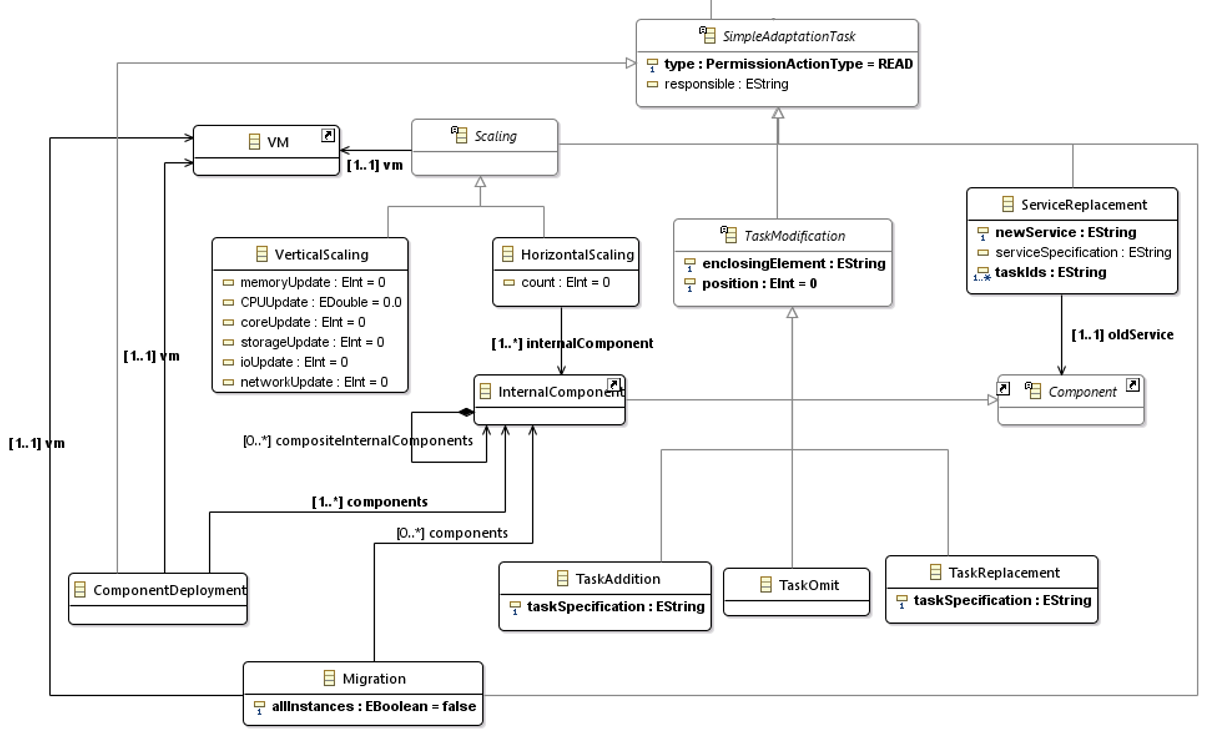 Even change your application deployment and topology
Well-known 
Scaling definitions
Task Modification
for Dynamic
React in case of violations by service migration
5
Solution Approach: Execution in the Cloud Provider Engine
Extension of Life Cycle Management in Cloud Provider Engine
PaaS Unified Library
Adaptation Management component
Cloud Provider Engine
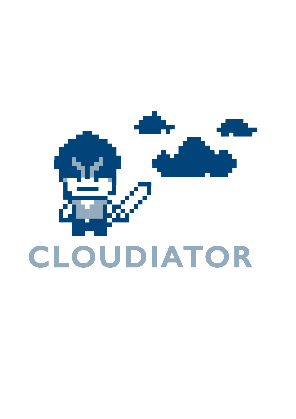 Sword
Dagger
IaaS
PUL
PaaS
Adaptation Management
6
Demonstration: Motivating Example
Public IaaS cloud
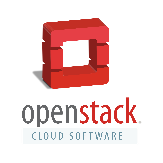 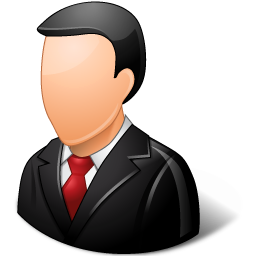 BPaaS Bundle
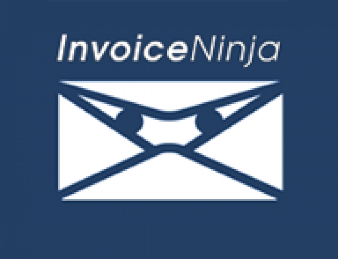 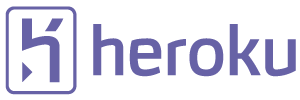 Public PaaS cloud
7
Demonstration: PaaS Orchestration
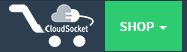 IaaS
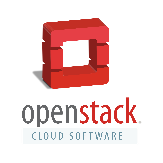 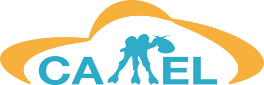 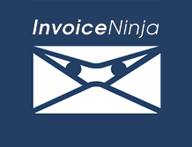 orchestrates
Scripts
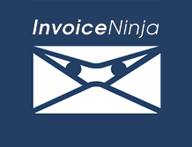 PaaS
PaaS
requirements
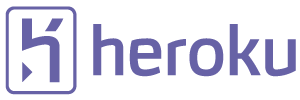 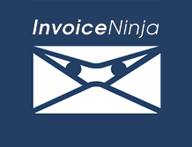 Cloud Provider Engine
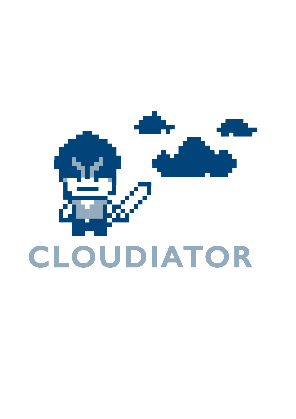 Sword
Dagger
translates
orchestrates
PUL
8
Demonstration: PaaS Integration (Video / Live)
9
Demonstration: Adaptation
<AdaptationTask>
DeleteComponent
<AdaptationTask>
DeployComponent
<AdaptationTask>
UpdateWorkflowDescription
10
Demonstration: Adaptation
<AdaptationTask>
DeleteComponent
<AdaptationTask>
DeployComponent
<AdaptationTask>
UpdateWorkflowDescription
Execution Environment
Cloud Provider Engine
Monitoring 
Engine
Adaptation
Engine
Sword
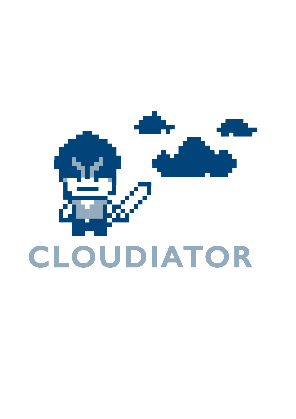 Dagger
Workflow 
Engine
PUL
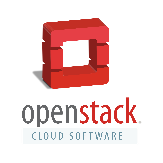 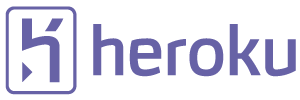 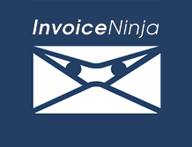 11
Demonstration: Adaptation
<AdaptationTask>
DeleteComponent
<AdaptationTask>
DeployComponent
<AdaptationTask>
UpdateWorkflowDescription
Execution Environment
Cloud Provider Engine
Monitoring 
Engine
Adaptation
Engine
Sword
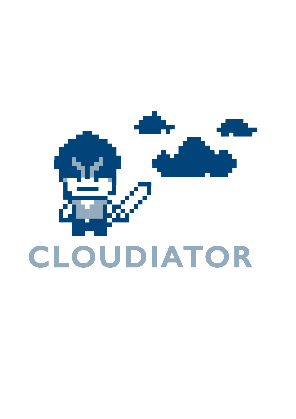 Dagger
Workflow 
Engine
PUL
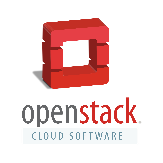 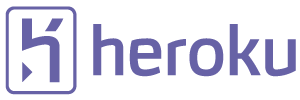 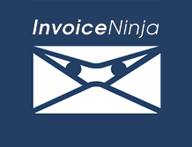 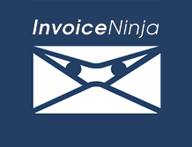 12
Demonstration: Adaptation
<AdaptationTask>
DeleteComponent
<AdaptationTask>
DeployComponent
<AdaptationTask>
UpdateWorkflowDescription
Execution Environment
Cloud Provider Engine
Monitoring 
Engine
Adaptation
Engine
Sword
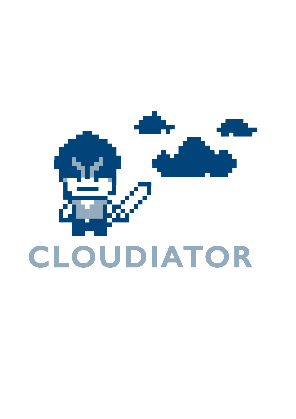 Dagger
Workflow 
Engine
PUL
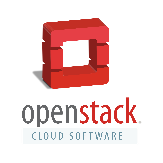 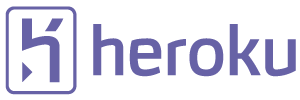 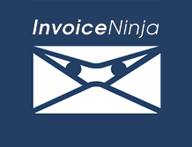 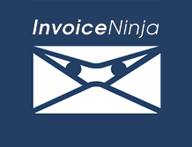 13
Demonstration: Adaptation
<AdaptationTask>
DeleteComponent
<AdaptationTask>
DeployComponent
<AdaptationTask>
UpdateWorkflowDescription
Execution Environment
Cloud Provider Engine
Monitoring 
Engine
Adaptation
Engine
Sword
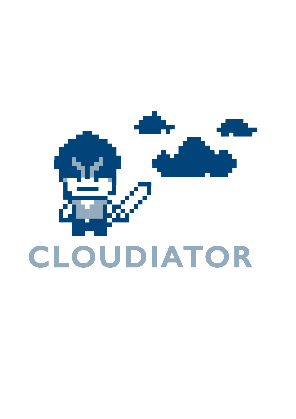 Dagger
Workflow 
Engine
PUL
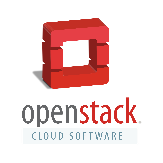 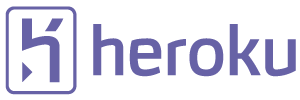 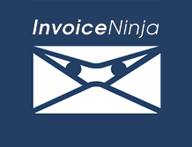 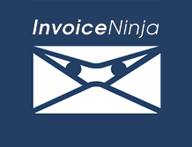 14
Demonstration: Adaptation
<AdaptationTask>
DeleteComponent
<AdaptationTask>
DeployComponent
<AdaptationTask>
UpdateWorkflowDescription
Execution Environment
Cloud Provider Engine
Monitoring 
Engine
Adaptation
Engine
Sword
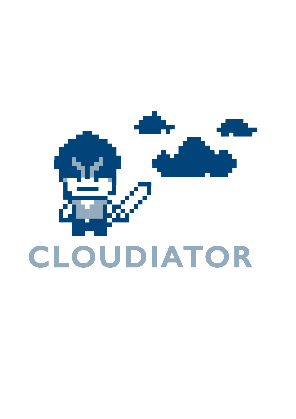 Dagger
Workflow 
Engine
PUL
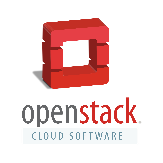 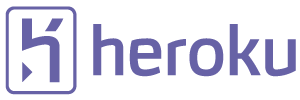 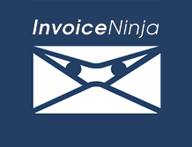 15
Demonstration: Adaptation (Video / Live)
16
WP3: BPaaS Research Execution Environment: PaaS Orchestration and Adaptation
Added Value:

deploy components at a bigger variety of Cloud providers

describe components on multiple ways and per Cloud layer on a provider-independent way

allow to describe adaptation plans, e.g. switch provider at run-time or adapt to new conditions
17
WP3: BPaaS Research Execution Environment: PaaS Orchestration and Adaptation
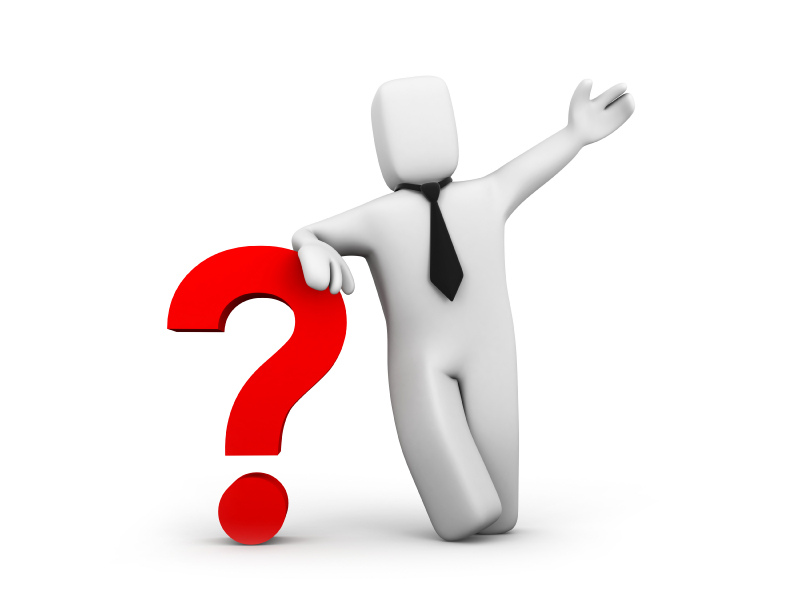 18
Solution Approach: PaaS in CAMEL
CAMEL extensions towards PaaS deployment
excerpt from the CAMEL configuration additions
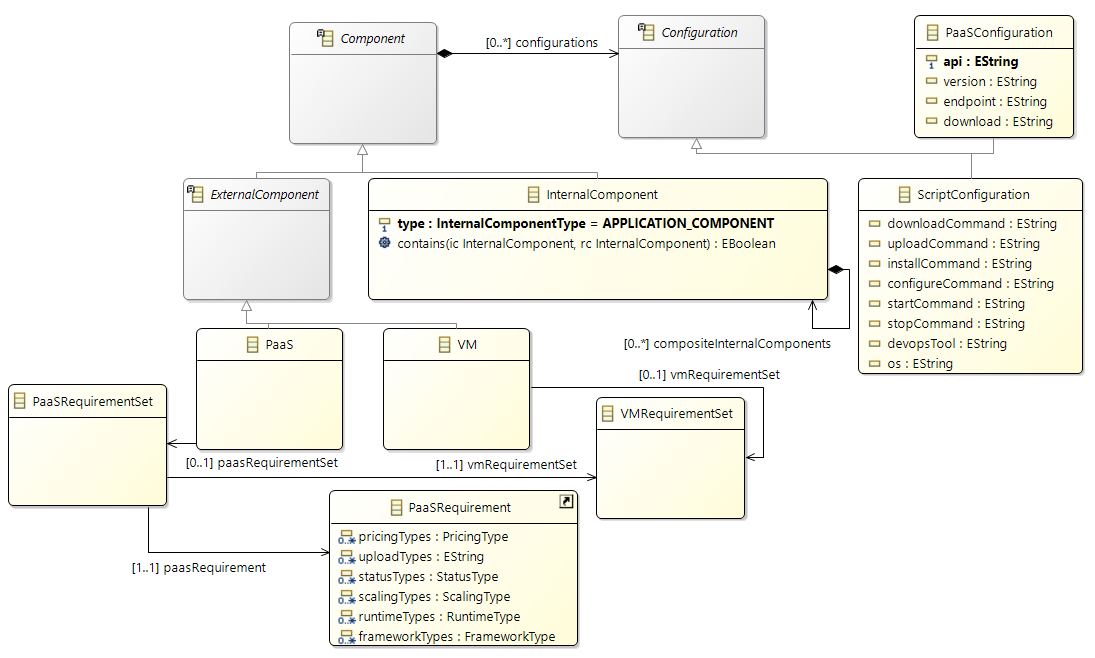 PaaS and IaaS configuration come along with the same
Component description
Combine PaaS-specific requirements and re-use hardware requirements
19
Demonstration: Adaptation Plan Description
Adaptation description for a migration in CAMEL as executed by the Adaptation Management component
<MonitorSubscription>
ResponseTimeRule
<Sensor>
ResponseTimeSensor
<Component>
InvoiceNinja
triggers
references
<AdaptationTask>
DeleteComponent
<AdaptationTask>
DeployComponent
<AdaptationTask>
UpdateWorkflowDescription
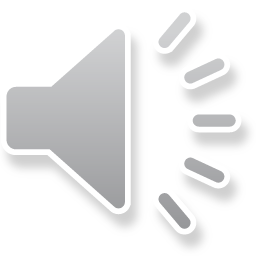 20
Solution Approach: Adaptation Management component
Development of Adaptation Management component that exposes the Cloud Provider Engine and manages the adaptation plans
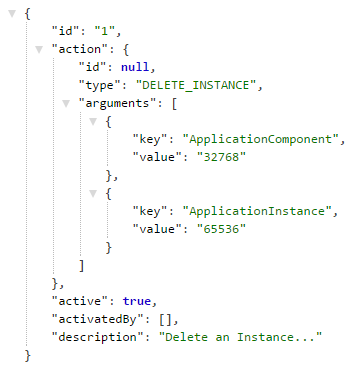 Plans are composed of single steps
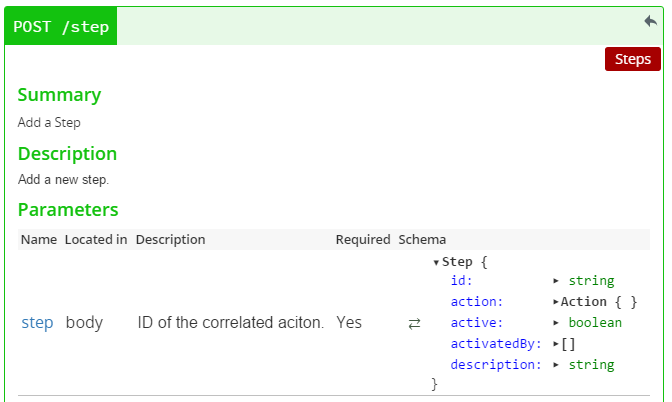 21
[Speaker Notes: Adaptation Management REST interface:
API allows to add steps with their relation to create an adaptation plan in the end.
Steps are either activated by external events or precessors.
Implementation of Action Types as declared in the CAMEL specification.
Currently implemented migration actions and workflow engine adaptations.]
DEMONSTRATION: CURRENT SET-UP
Cloud Provider Engine
Workflow 
Engine
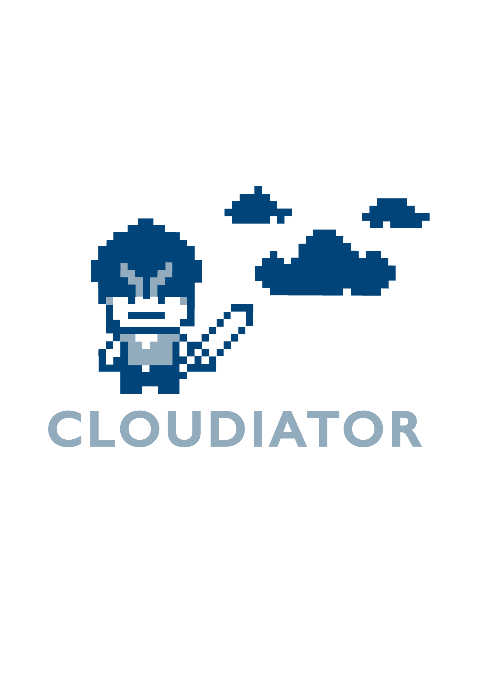 Creating a workflow instance
SLA
Engine
IaaS component description
Show KPI violations
PaaS component description
IaaS component instance
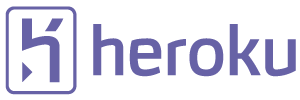 PaaS component instance
Adaptation Management
Show adaptation plan
22
DEMONSTRATION: UPDATED SET-UP
Cloud Provider Engine
Workflow 
Engine
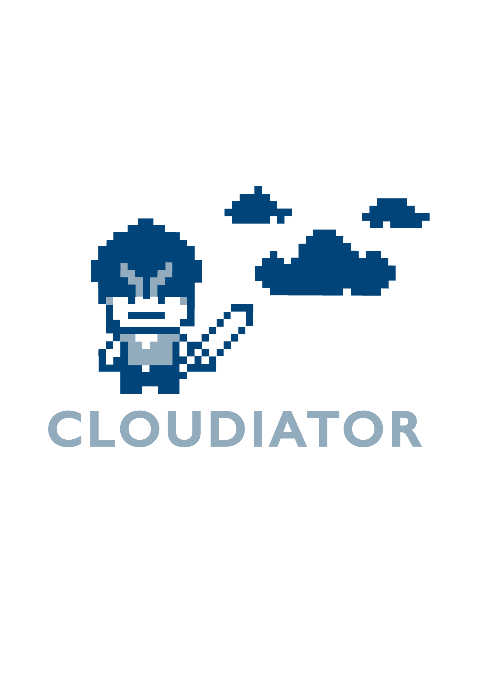 Creating a workflow instance
SLA
Engine
IaaS component description
Show KPI violations
PaaS component description
IaaS component instance
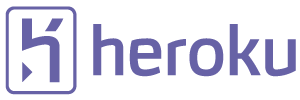 PaaS component instance
Adaptation Management
Show adaptation plan
23
DEMONSTRATION: STORY
Public IaaS cloud
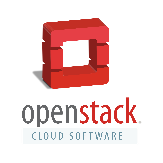 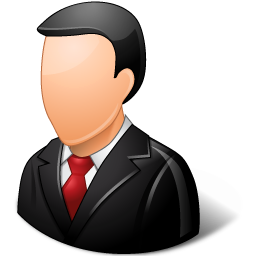 BPaaS Bundle
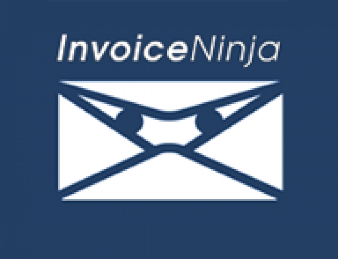 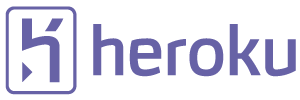 Public PaaS cloud
Allowed and Availabe Cloud Infrastructures / Providers
24
DEMONSTRATION: STORY
Public IaaS cloud
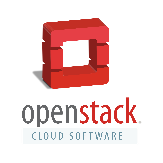 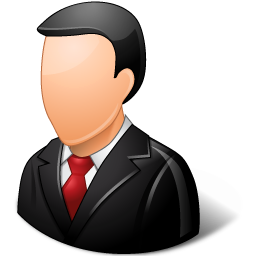 BPaaS Bundle
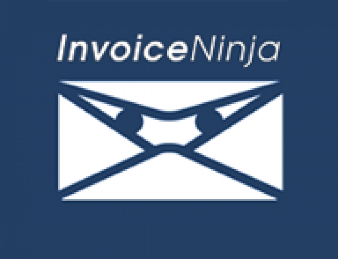 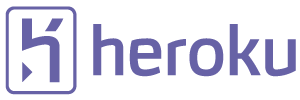 Public PaaS cloud
25
DEMONSTRATION: ADAPTATION
<AdaptationTask>
DeleteComponent
<AdaptationTask>
DeployComponent
<AdaptationTask>
UpdateWorkflowDescription
Execution Environment
Cloud Provider Engine
Monitoring 
Engine
Adaptation
Engine
Sword
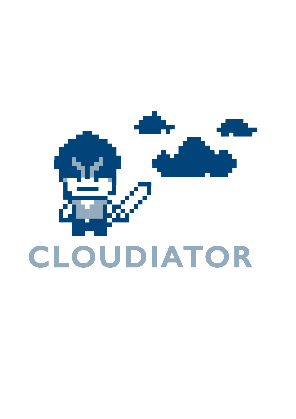 Dagger
Workflow 
Engine
PUL
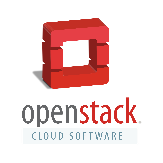 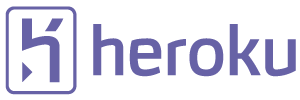 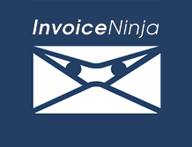 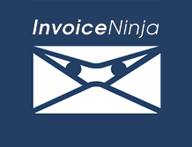 26
Demonstration
Excerpt of PaaS description in CAMEL








All these in the same component description.
requirements:
{
	type: PaaSRequirement,
	name: „invoiceNinjaRequirement“,
     	runtimeTypes: „Java“,
   	minVersion: „7.0“
},
{
	type: QuantitativeHardwareRequirement,
	minCPU: 1,
	…
}
configurations:
{
	type: PaaSConfiguration,
	api: „PUL“,
     	…
},
{
	type: ScriptConfiguration,
	os: Ubuntu
	installCommand: „…“
}
27
Step 1: Orchestration of PaaS components
CAMEL extensions
As generated from the Allocation Environment
Put image of camel file /bunde with several descriptions, paas and iaas scripts
28
WP3: BPaaS RESEARCHALLOCATION ENVIRONMENT: DMN-TO-CAMEL-MAPPER
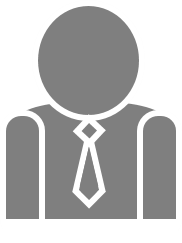 business values
Broker
business values
technical values
Allocation Environment
Engineer
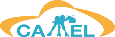 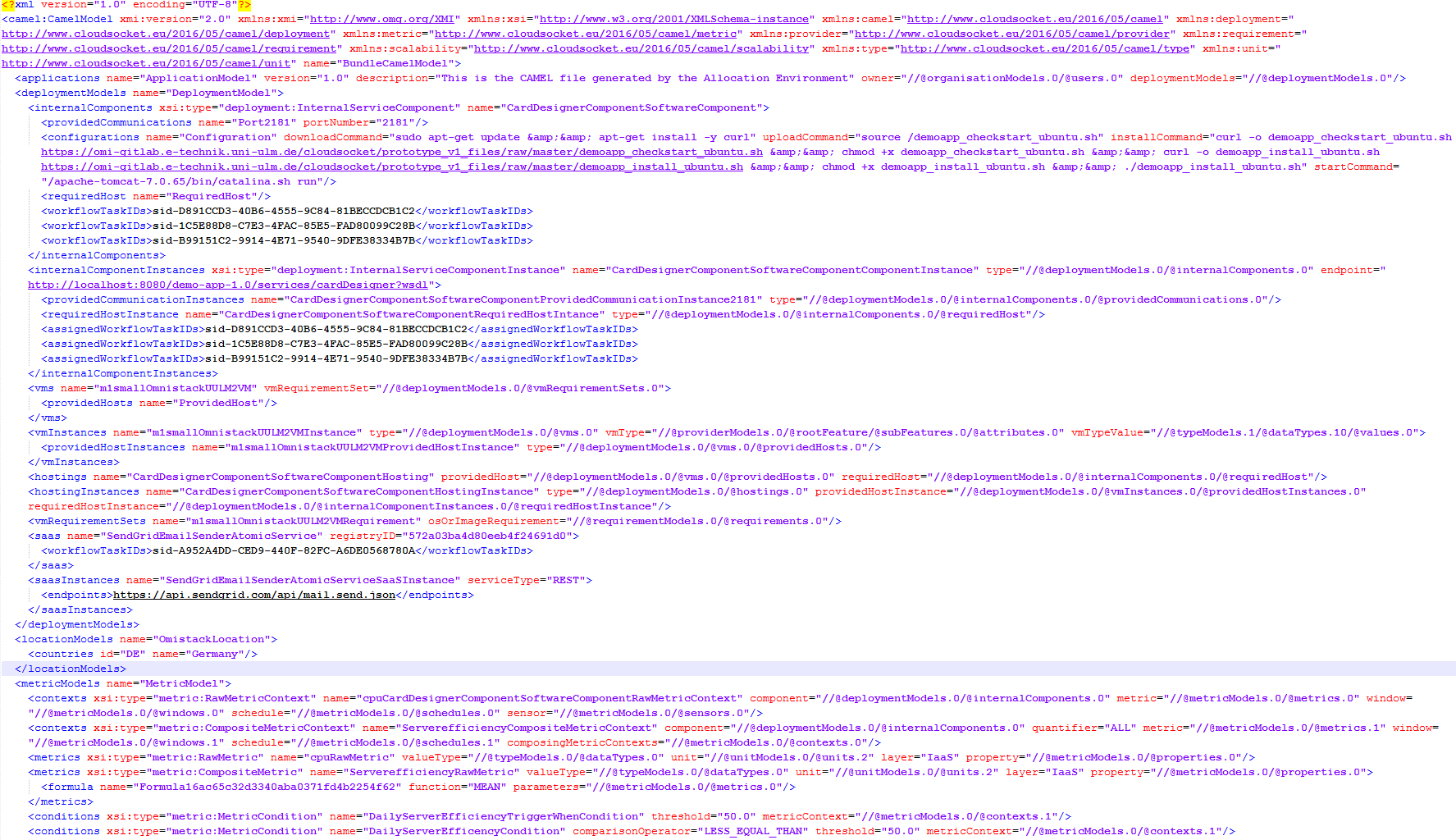 BPaaS Bundle
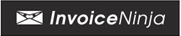 29
WP3: BPaaS RESEARCHALLOCATION ENVIRONMENT: DMN-TO-CAMEL-MAPPER
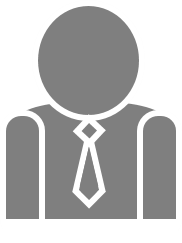 high-level values
Broker
high-level values
high-level values
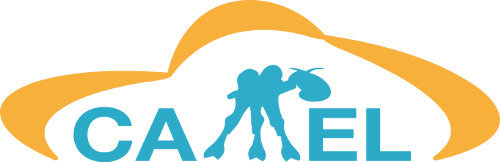 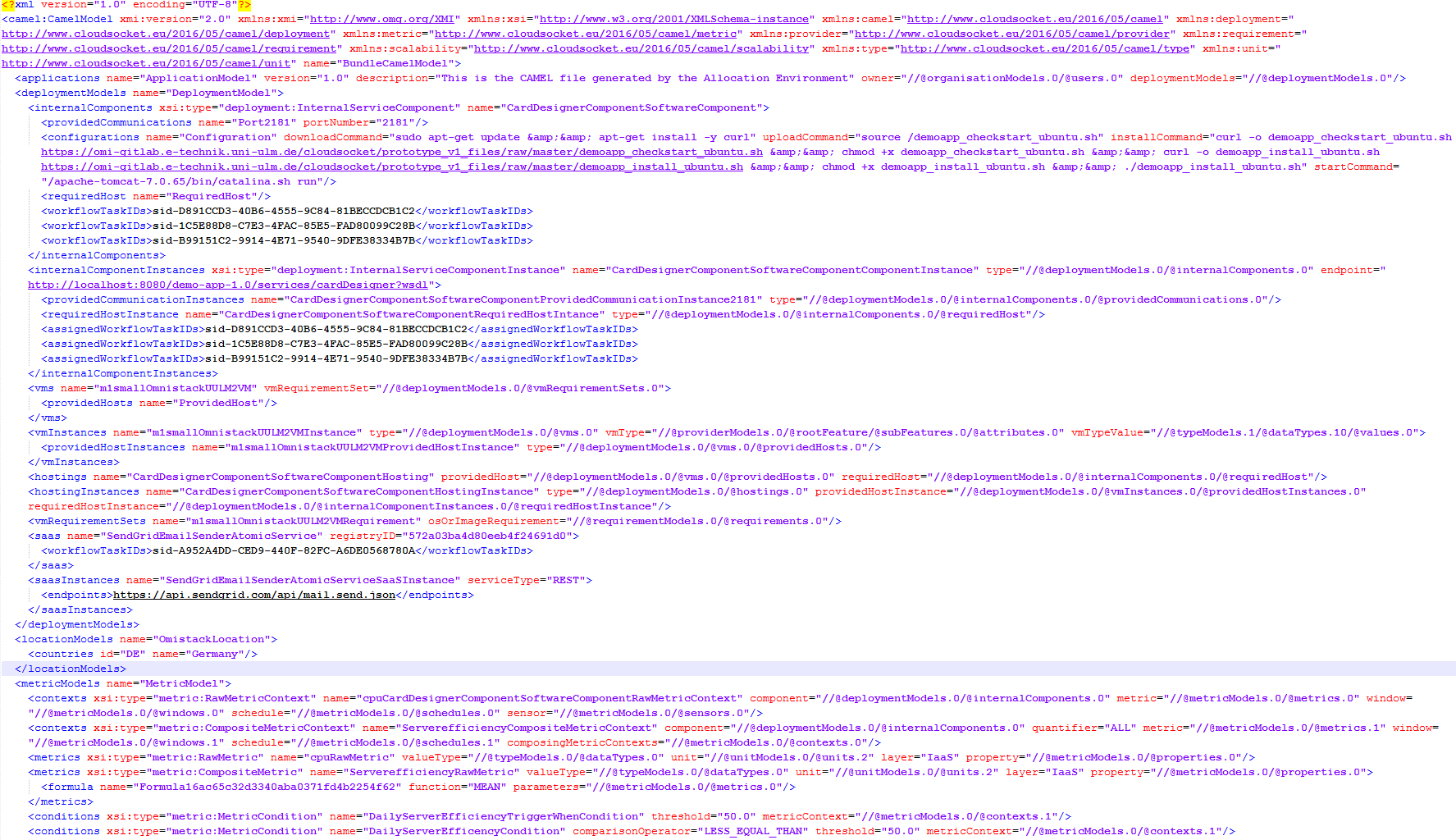 BPaaS Bundle
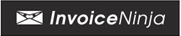 30
WP3: BPaaS RESEARCHALLOCATION ENVIRONMENT: DMN-TO-CAMEL-MAPPER
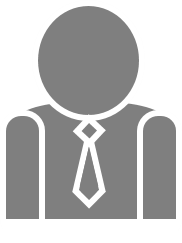 business values
Broker
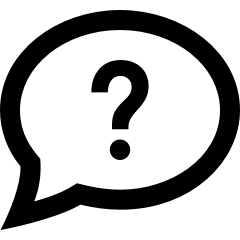 business values
technical values
again full 
iteration required?
changing´values: 

expected # of customers from 50 to 200
Allocation Environment
Engineer
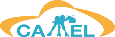 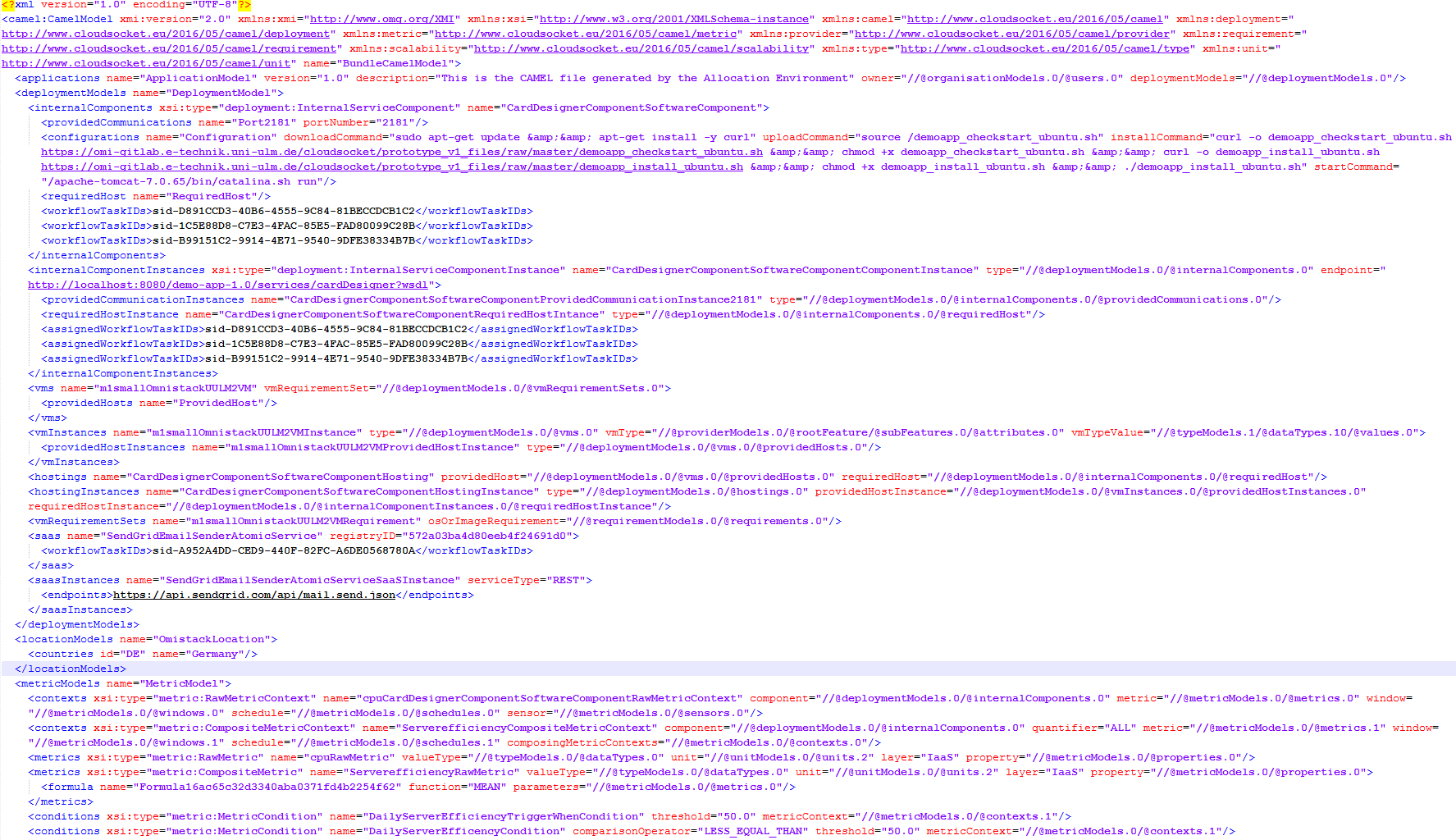 BPaaS Bundle
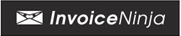 31
WP3: BPaaS RESEARCHALLOCATION ENVIRONMENT: DMN-TO-CAMEL-MAPPER
business values
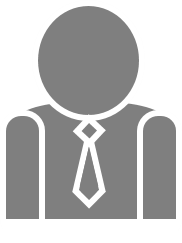 Broker
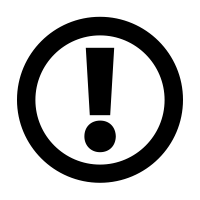 technical values
business values
Decision Layer
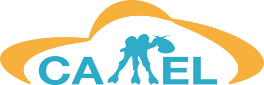 Business IT-aligned CAMEL creation
DMN™
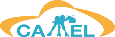 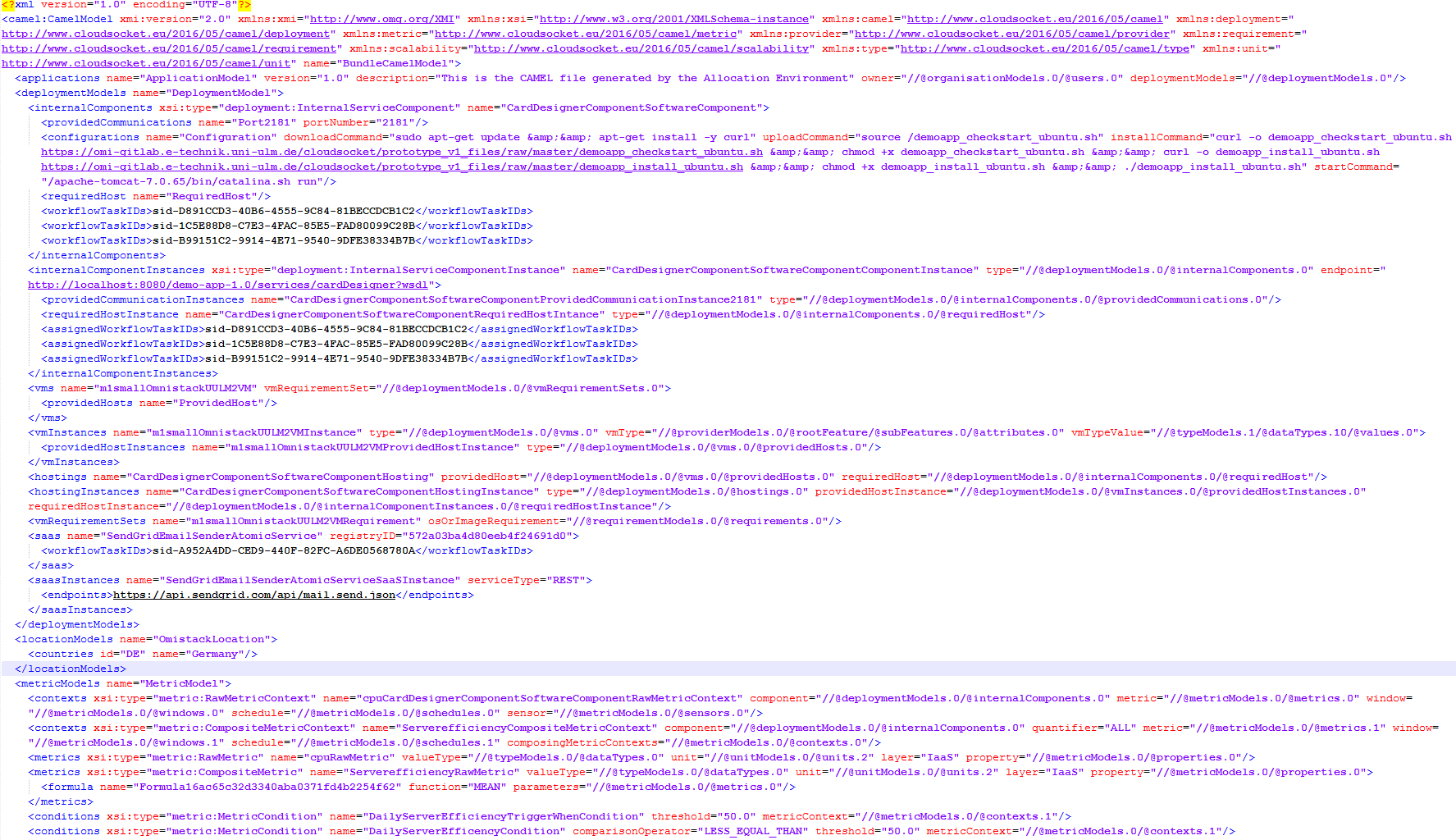 BPaaS Bundle
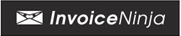 32
WP3: BPaaS RESEARCHALLOCATION ENVIRONMENT: DMN-TO-CAMEL-MAPPER
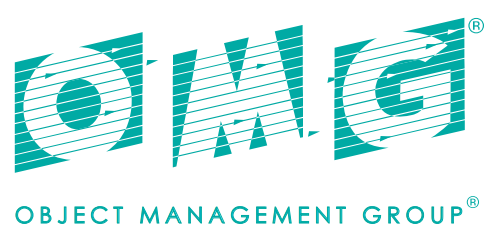 Decision Layer
DMN™
Decision Model And Notation

standardized

human readable as Decision Table (DT)
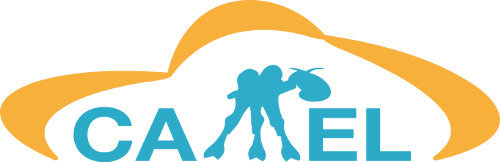 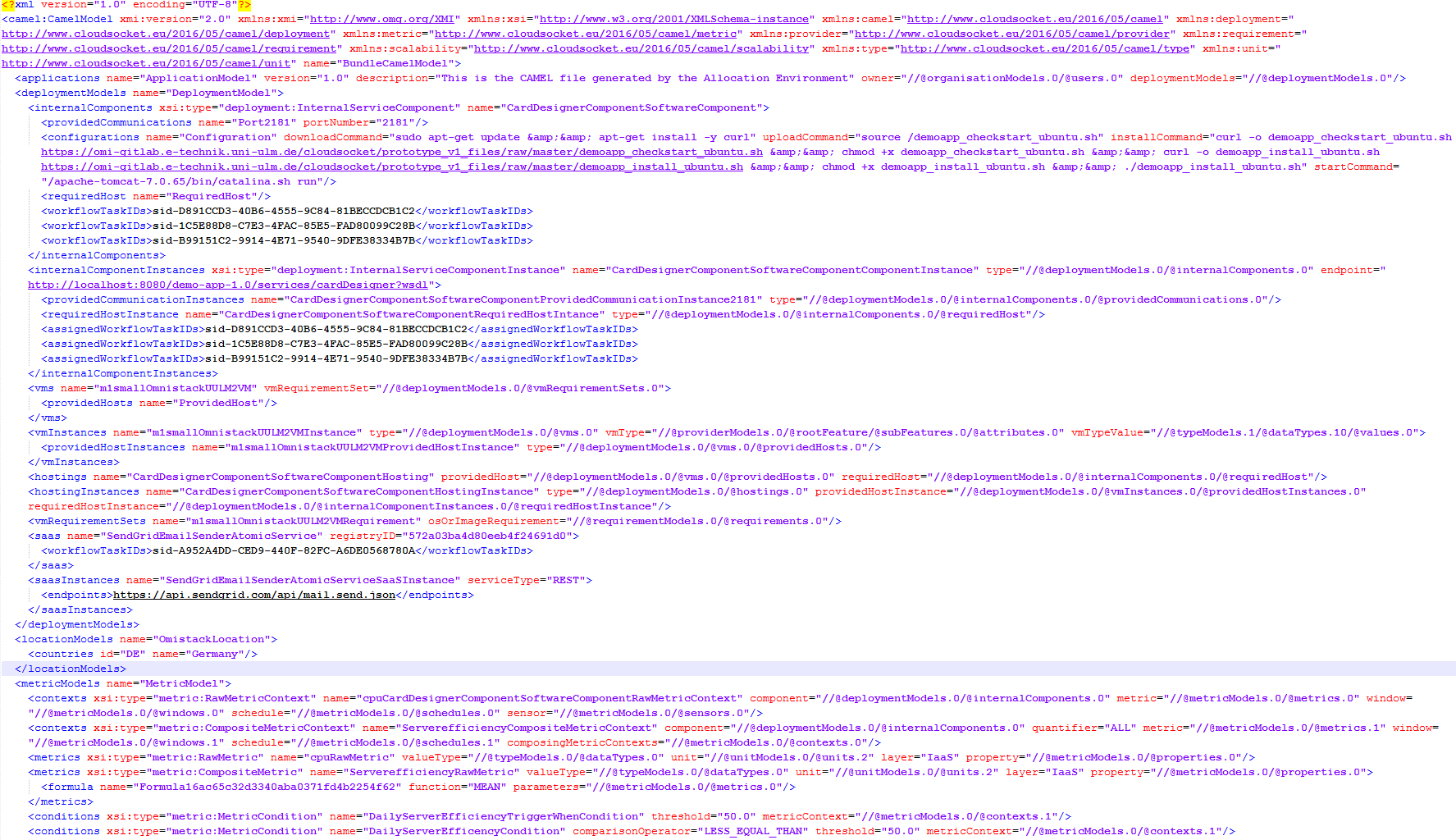 33
WP3: BPaaS RESEARCHALLOCATION ENVIRONMENT: DMN-TO-CAMEL-MAPPER
comprises multiple sub models

provider models

deployment models

monitoring models

scalability models
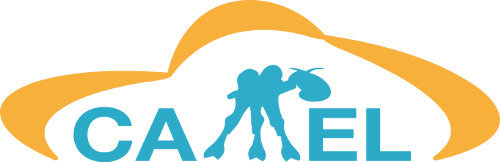 Decision Layer
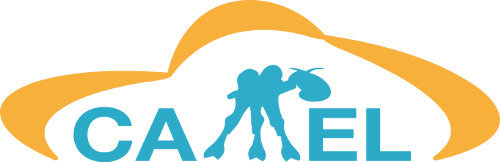 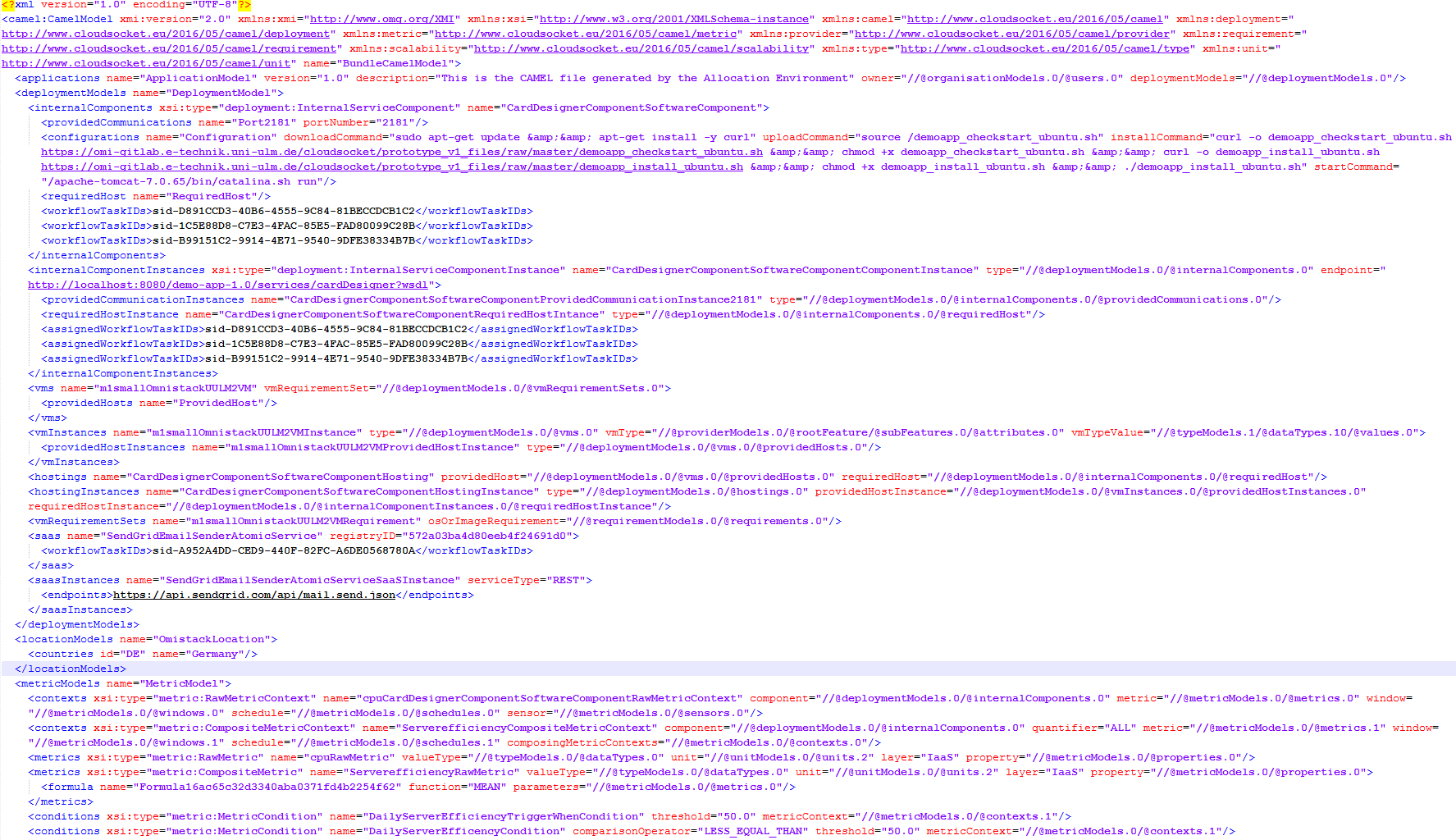 34
WP3: BPaaS RESEARCHALLOCATION ENVIRONMENT: DMN-TO-CAMEL-MAPPER
DMN Table Modelling
35
WP3: BPaaS RESEARCHALLOCATION ENVIRONMENT: DMN-TO-CAMEL-MAPPER
input: set of business/technical values
Decision Layer
DMN™
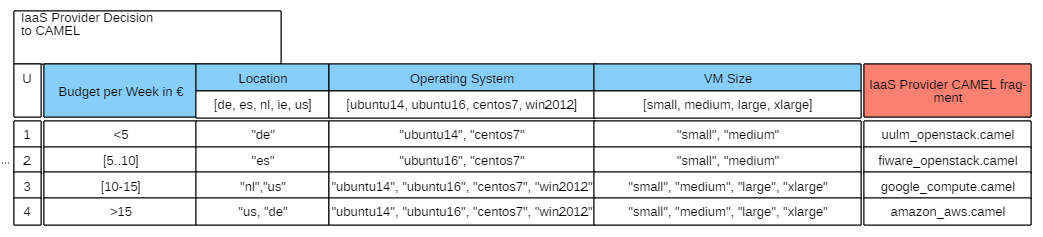 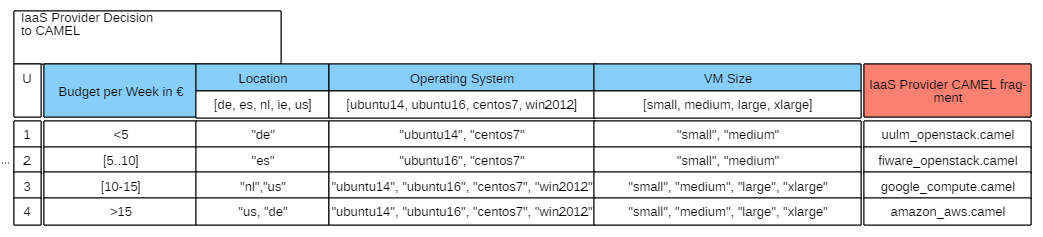 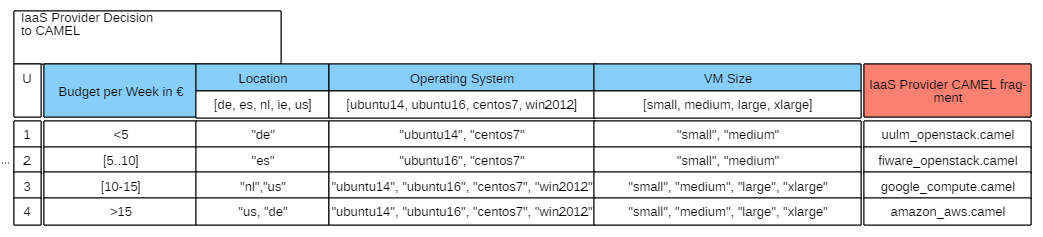 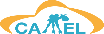 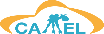 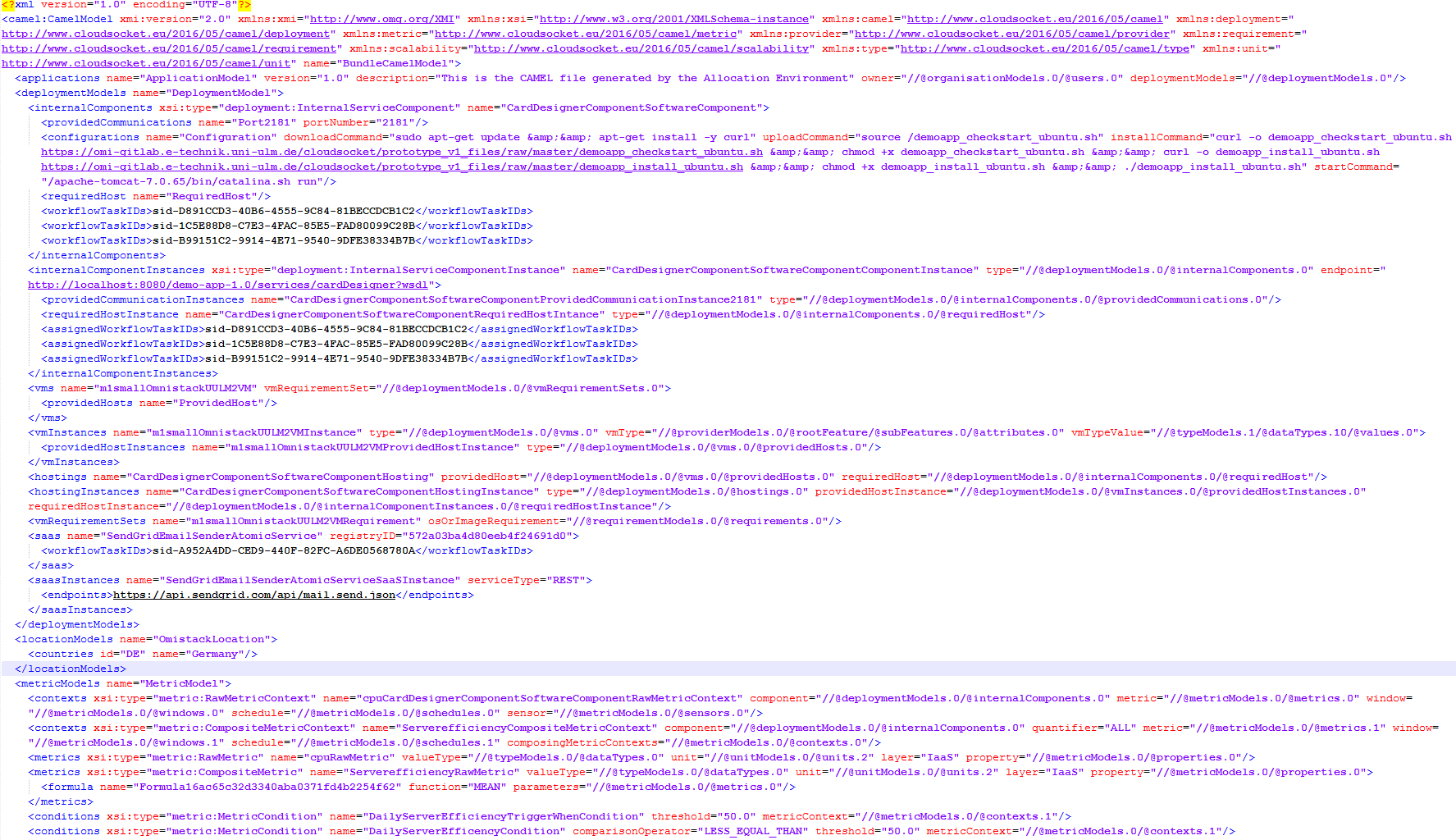 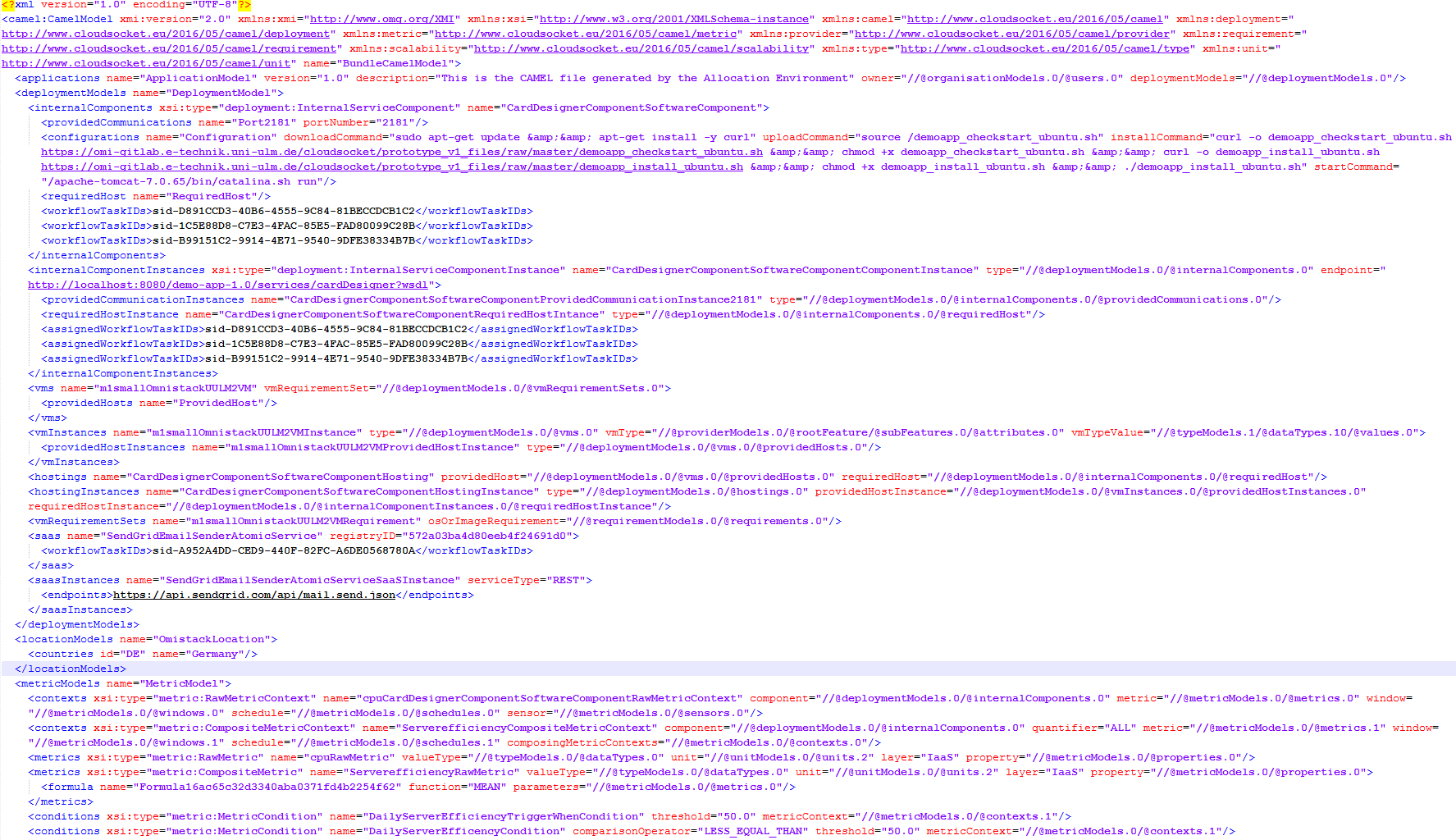 output: CAMEL fragment B
output: CAMEL fragment A
36
WP3: BPaaS RESEARCHALLOCATION ENVIRONMENT: DMN-TO-CAMEL-MAPPER
CAMEL fragments
busniess values
Architecture
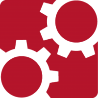 DMN Modelling Environment
Camunda
REST API
DMN-to-CAMEL-Mapper
DMN Table Repository
Requirement
Mapper
CAMEL
Composer
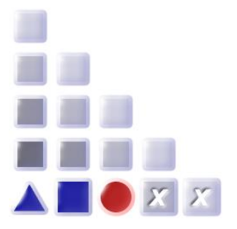 DMN Execution Engine
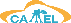 ADOxx
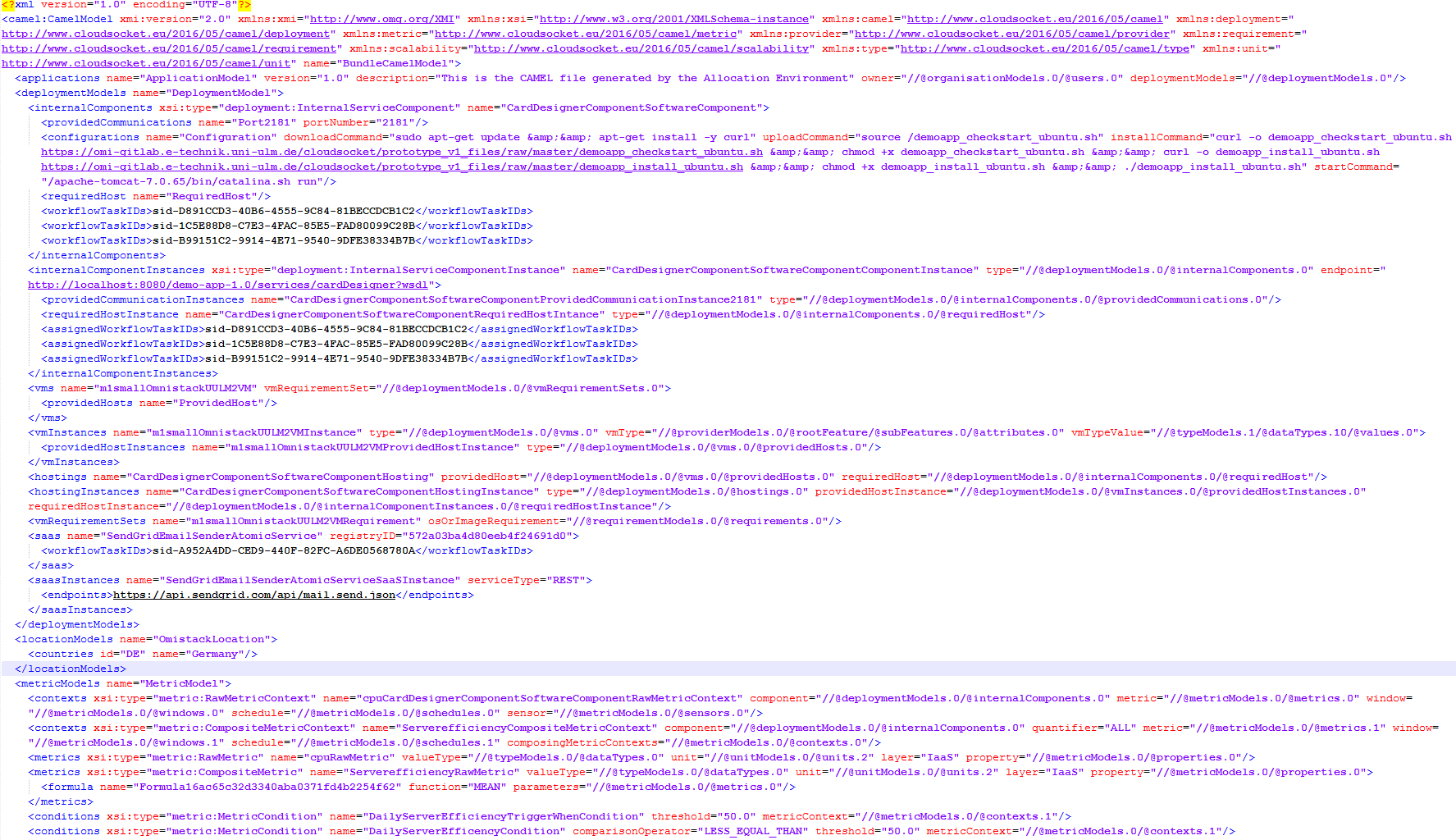 CAMEL Fragment Repository
37
WP3: BPaaS RESEARCHALLOCATION ENVIRONMENT: DMN-TO-CAMEL-MAPPER
Prototype: 
DMN-to-CAMEL-Mapper
38
WP3: BPaaS RESEARCHALLOCATION ENVIRONMENT: DMN-TO-CAMEL-MAPPER
Added Value:

aligning cloud modelling with business values

easing the CAMEL creation

reusability of modelled decision tables
39
WP3: BPaaS RESEARCHALLOCATION ENVIRONMENT: DMN-TO-CAMEL-MAPPER
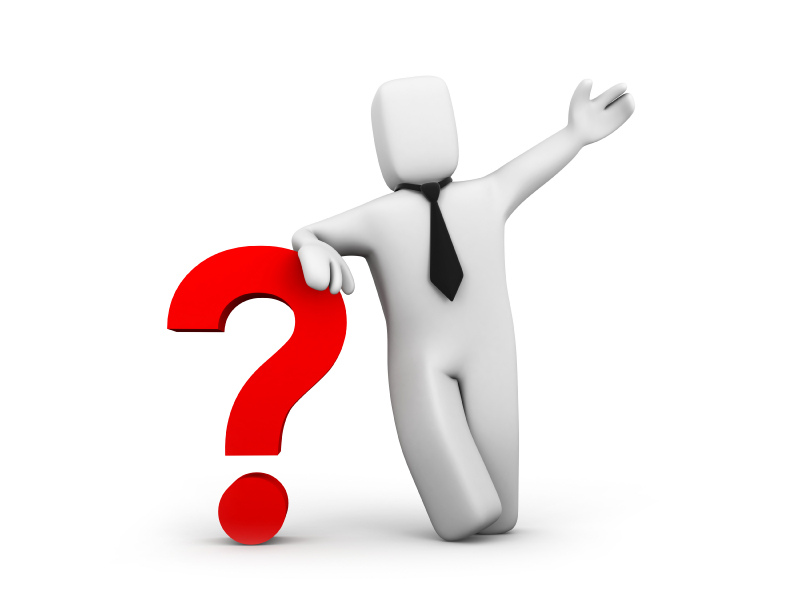 40
WP3: BPaaS RESEARCHALLOCATION ENVIRONMENT: DMN-TO-CAMEL-MAPPER
show workflow: broker creates easily a new CAMEL model and with it a new BPaaS bundle and published it to marketplace
41
WP3: BPaaS RESEARCHALLOCATION ENVIRONMENT: DMN-TO-CAMEL-MAPPER
From a concrete service to a software component?
BPaaS Allocation Environment
high-level values
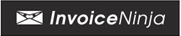 cloud specification

software component specification

monitoring specification

adaptation specification
high-level values
high-level values
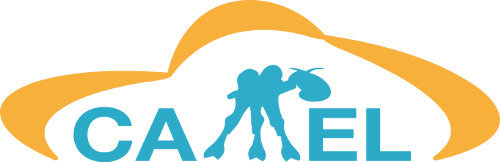 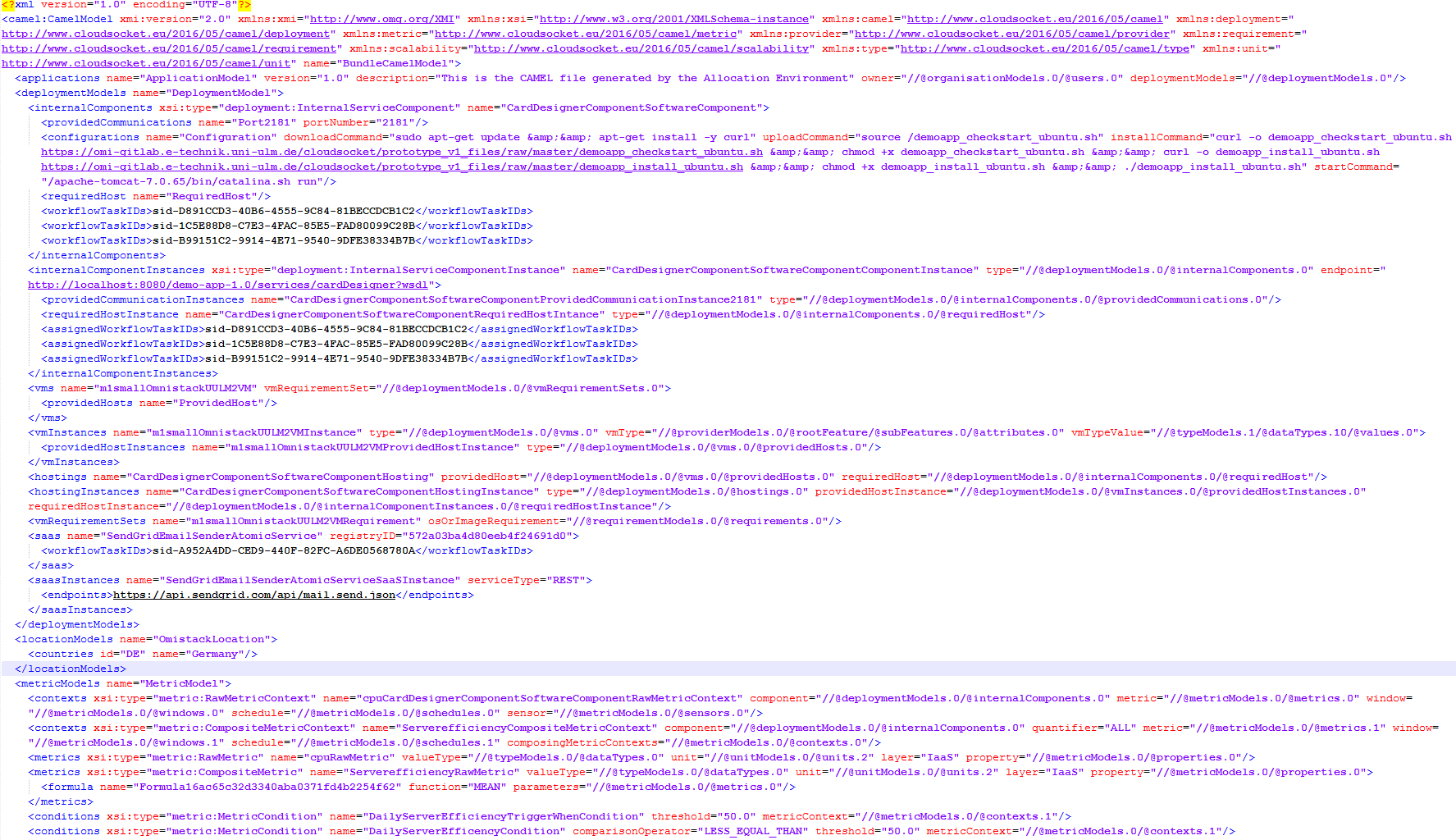 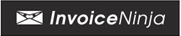 42
WP3: BPaaS RESEARCHALLOCATION ENVIRONMENT: DMN-TO-CAMEL-MAPPER
From a concrete service to a software component?
BPaaS Allocation Environment
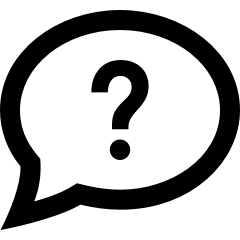 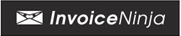 cloud specification

software component specification

monitoring specification

adaptation specification
complex!

requires deep technical knowledge!
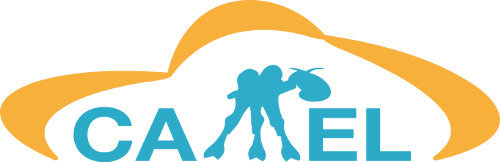 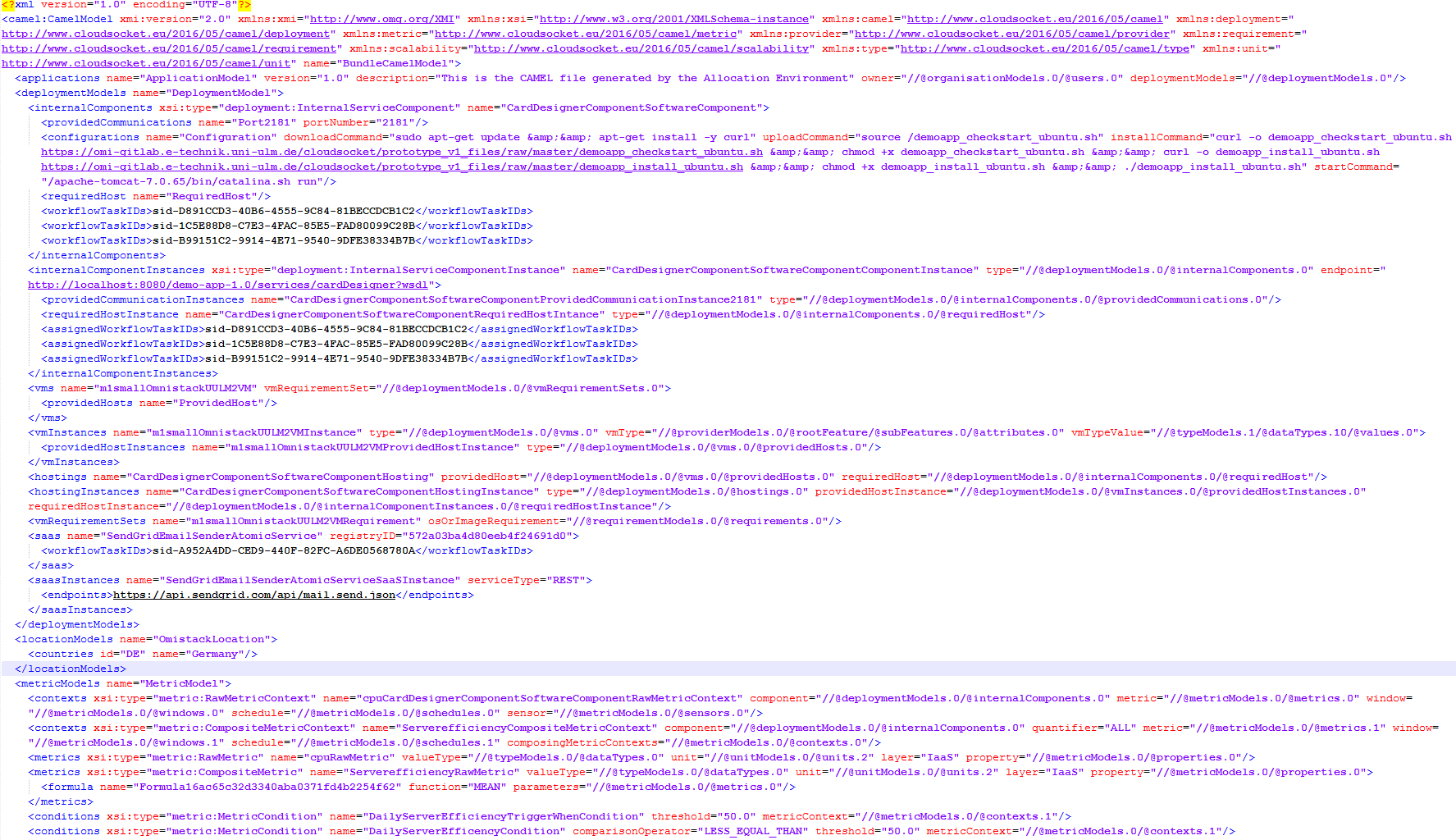 43
WP3: BPaaS RESEARCHALLOCATION ENVIRONMENT: DMN-TO-CAMEL-MAPPER
From a concrete service to a software component?
BPaaS Allocation Environment
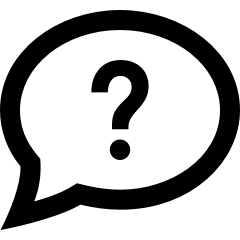 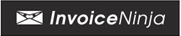 cloud specification

software component specification

monitoring specification

adaptation specification
changing high-level values?
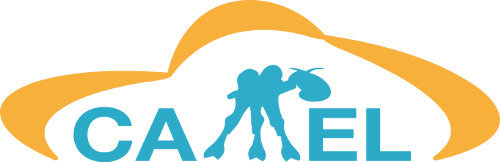 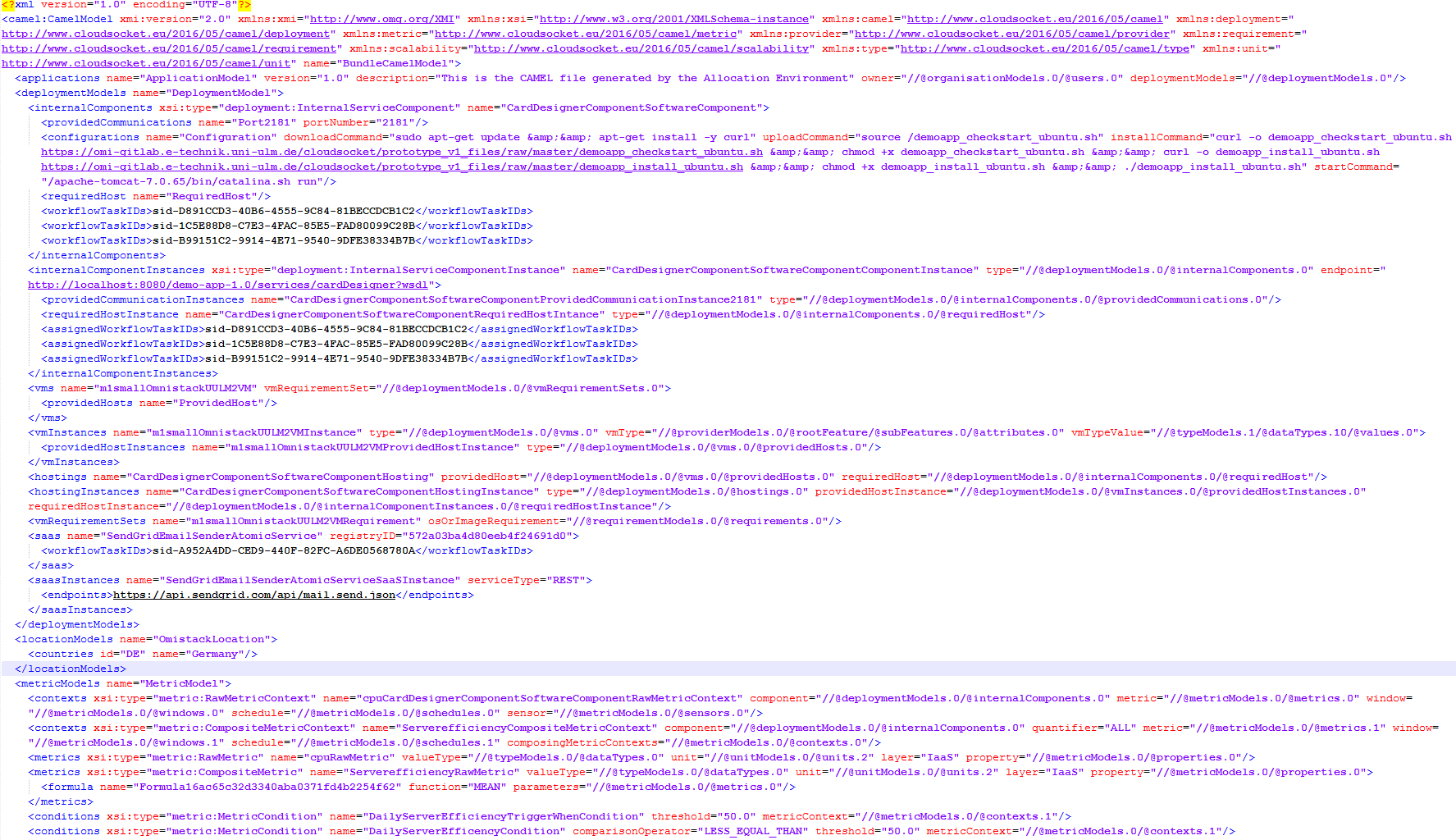 44
WP3: BPaaS RESEARCHALLOCATION ENVIRONMENT: DMN-TO-CAMEL-MAPPER
From a concrete service to a software component?
BPaaS Allocation Environment
complex (400 lines of XML)!

requires deep technical knowledge!
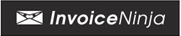 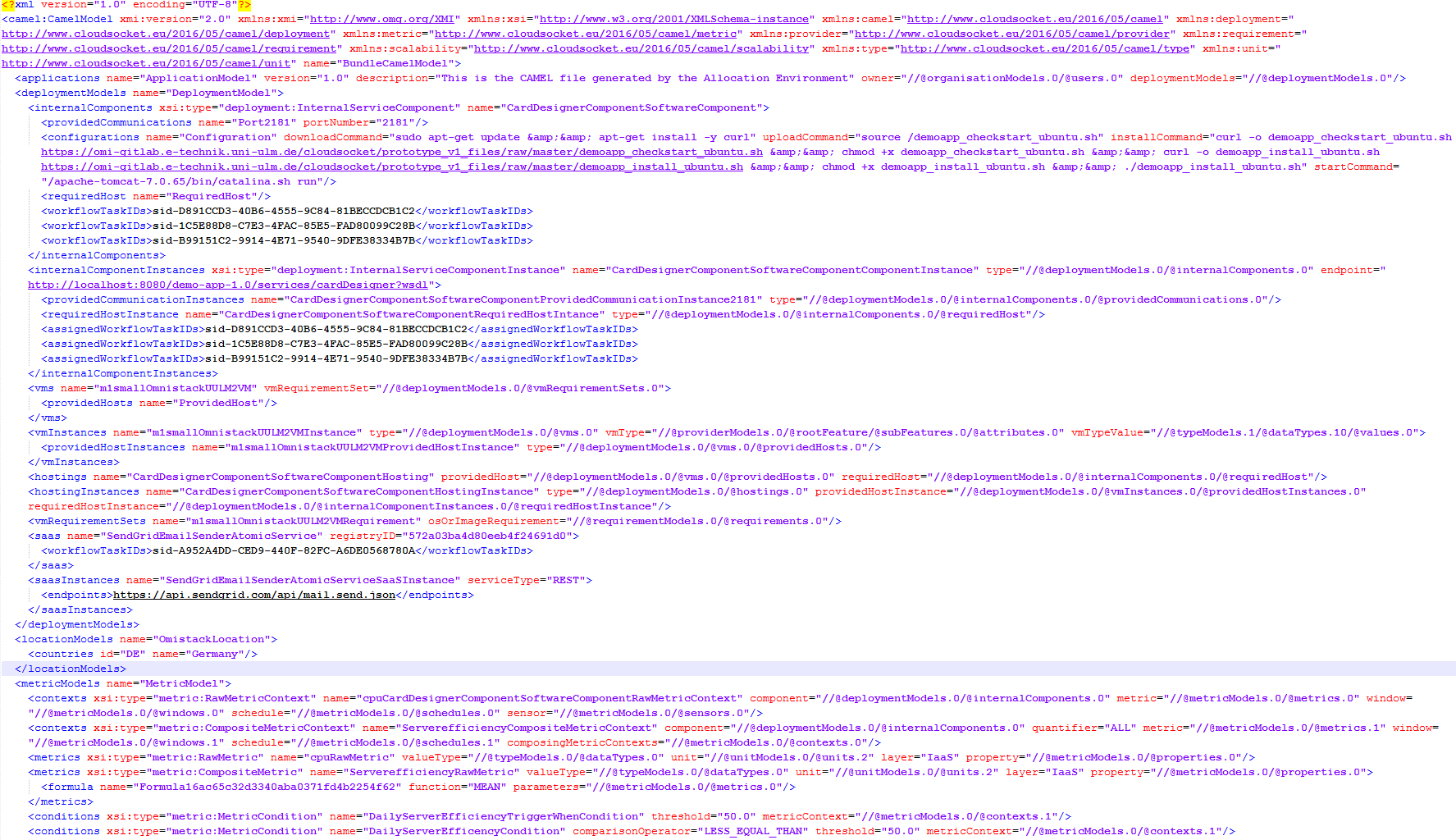 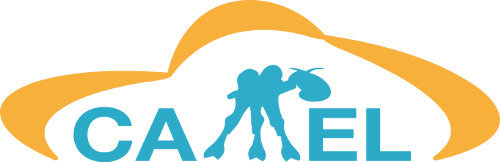 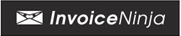 45
WP3: BPaaS RESEARCHALLOCATION ENVIRONMENT: DMN-TO-CAMEL-MAPPER
From a concrete service to a software component?
complex!

requires high technical knowledge!
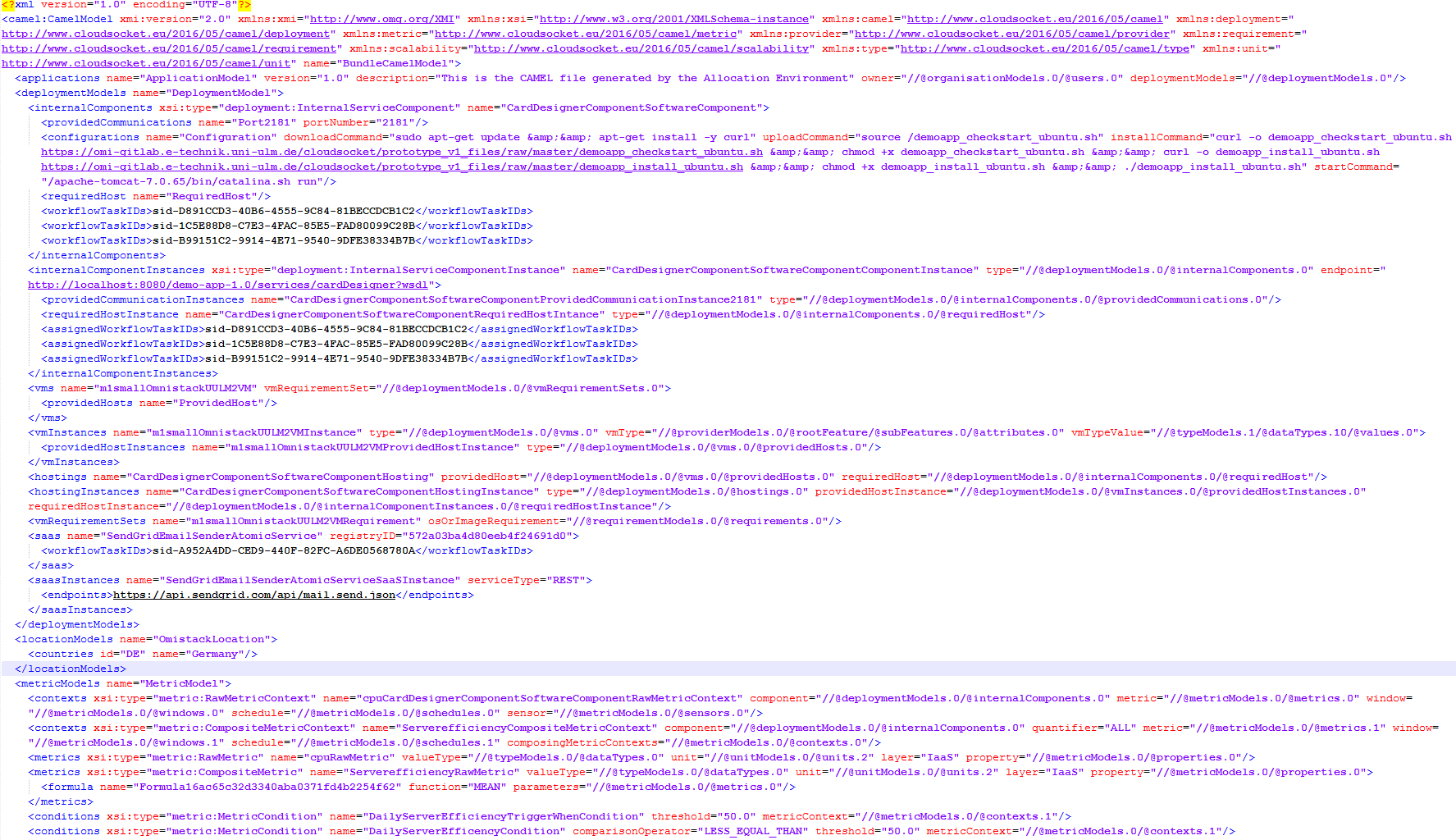 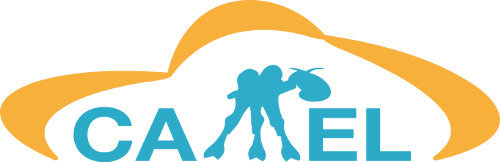 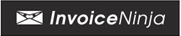 46
DEMONSTRATION: STORY
SaaS
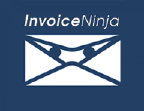 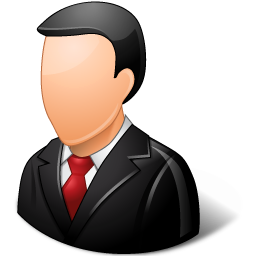 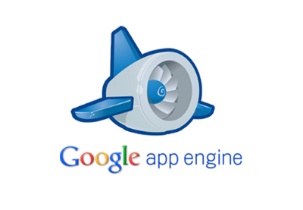 BPaaS Bundle
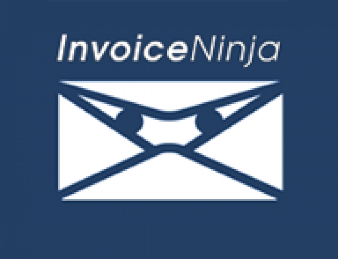 PaaS
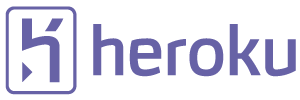 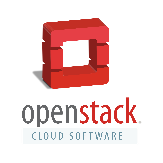 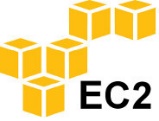 IaaS
Allowed and Availabe Cloud Infrastructures / Providers
47